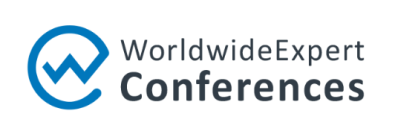 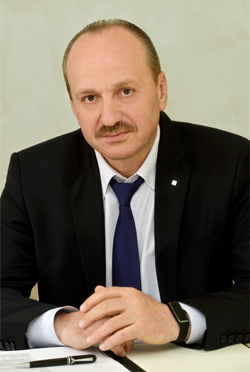 Successful experience of international projects financing. 
Demands, challenges, prospects.
Aliaksandr Paliuka

First Deputy Chairman of the Board
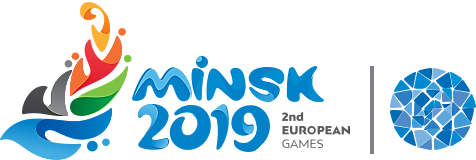 Belarusbank is a General Partner 
of the 2nd European Games
1
Belarusbank’s financials
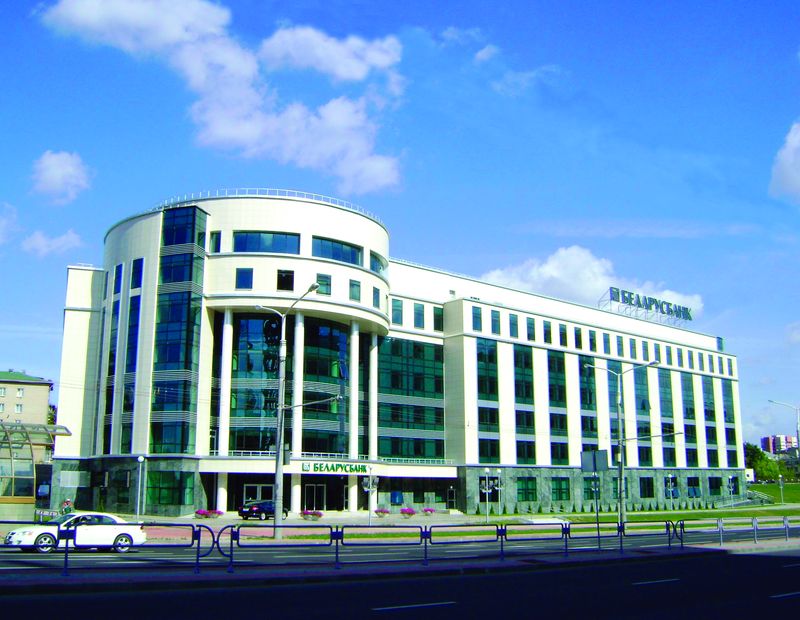 Bank maintains the leading positions in the domestic market by authorized capital, retail, corporate  and international business, %.
* the lowest figure in the banking system  of Belarus
IFRS  2018
2
Belarusbank. Market position
Liabilities and Equity (Resource Base)  as of 01.01.2019,  USD bn (eq.)
Equity as of 01.01.2019,
 USD bn (eq.)
Corporate and Retail  Deposits as of 01.01.2019,
USD bn (eq.)
Bank Loans to Economy as of 01.01.2019, 
USD bn (eq.)
Source: Bulletin of Banking Statistics  of National Bank of the Republic of Belarus
3
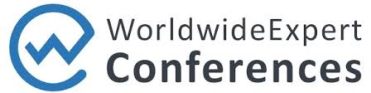 Successful experience of international project financing. 
Demands, challenges, prospects.
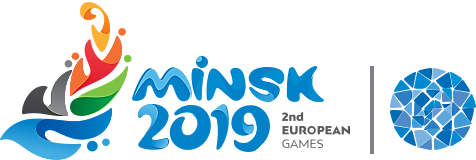 The 2nd European Games 2019 will be held in Minsk from 21 June to 30 June 2019. The games will feature 199 events in 15 sports.
4
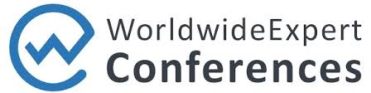 corporate business. TRENDS
	
Loan Portfolio
		
Major high-profile clients
CORPORATE BUSINESS.
Demand&Challenges.
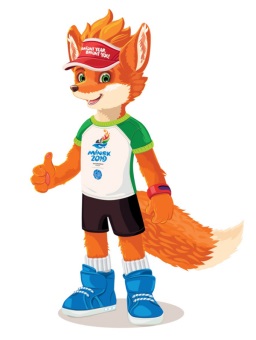 The official mascot of the 2nd European Games Lesik the Little Fox. The green color on the mascot shirt designates development and harmony, and the black shorts indicate discipline and determination. The yellow fur speaks of his cheerfulness, the blue shoes identify the invincibility of our character, and red color reflects his vigor.
5
Corporate Business
Funding base of Belarusbank in the banking system, %
Number of corporate clients
more than 82 000
Clients base structure, %
Belarusbank’s share of the corporate loans market, %
+2,1%
Since the beginning 
of the year
6
Loan portfolio
7
Major high-profile clients of Belarusbank
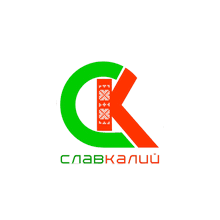 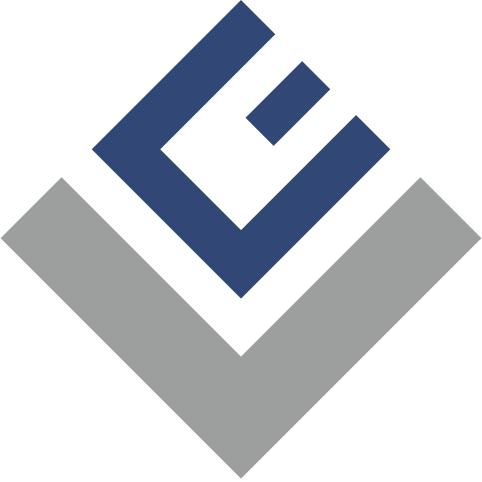 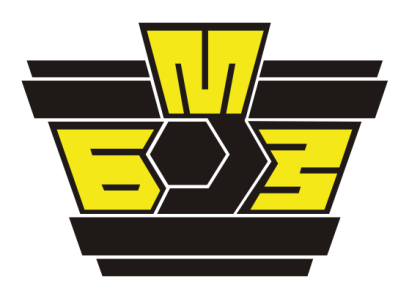 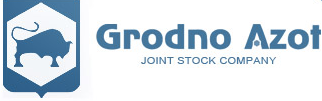 Minskenergo
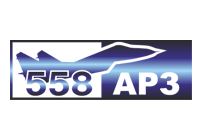 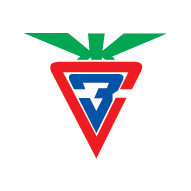 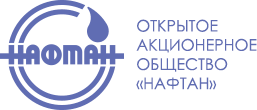 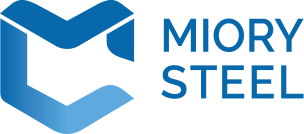 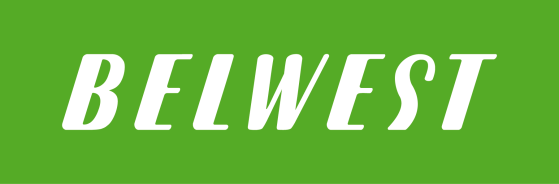 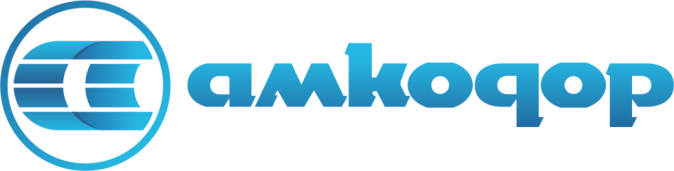 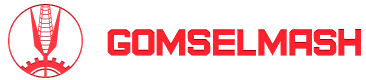 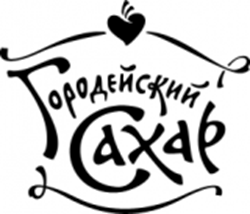 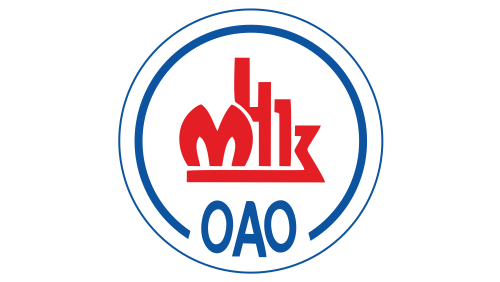 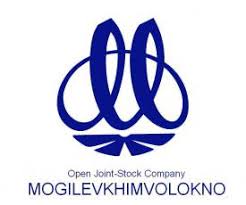 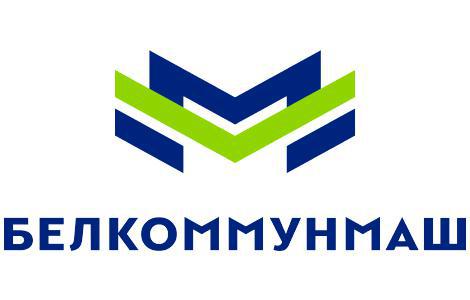 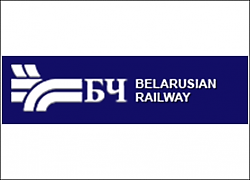 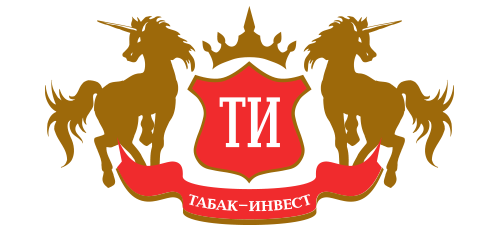 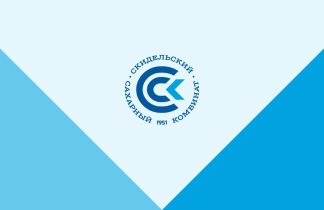 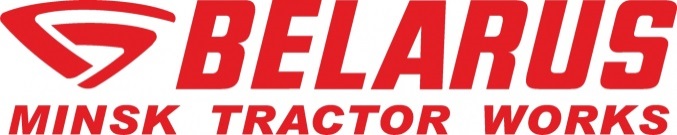 8
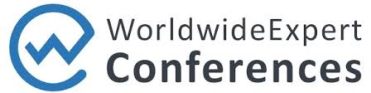 CORRESPONDENT BANKING  
	
TRADE FINANCE
		
ECA
INTERNATIONAL BUSINESS. Challenges&Demands.
Dinamo Stadium in Minsk reopened after a large-scale six-year renovation on 21 June. One of the city’s landmarks and the country’s main sports arena that hosted the 1980 Summer Olympics is enjoying a new lease on life as it welcomed a new generation of athletes and spectators. In a year the arena will host the 2nd European Games .
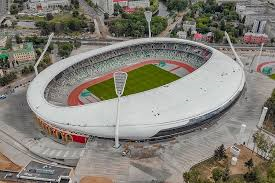 9
International business
Correspondence banking
In March 2018 a Loan Agreement regarding provision of post financing was concluded with VTB bank  (Russia)
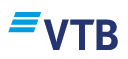 In December 2018 a syndicated loan in the amount of EUR 151 mln was attracted from 14 financial institutions
Gross volume of attracted financing in 2018, USD mln in equivalent
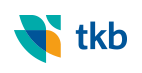 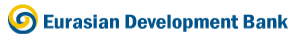 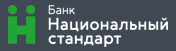 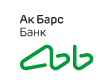 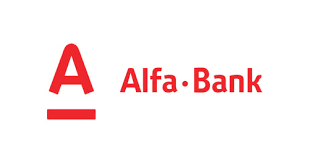 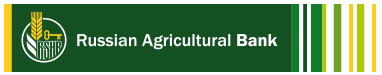 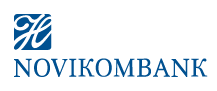 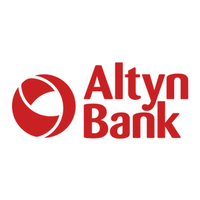 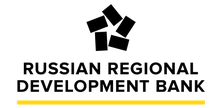 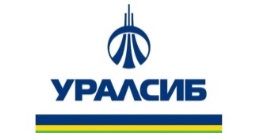 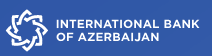 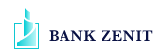 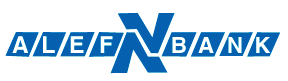 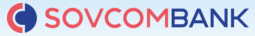 10
Selected Transactions in 2018
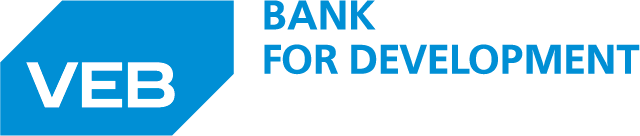 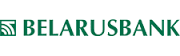 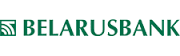 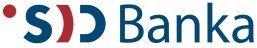 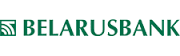 The Lender               The Borrower
The Lender               The Borrower
The Lender               The Borrower
Credit facility agreement
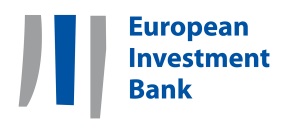 EUR 25 mln
EUR 37 mln
USD 30 mln
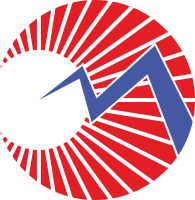 Finance Contract for 
SME financing
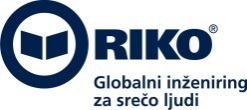 May 2018
November 2018
September 2018
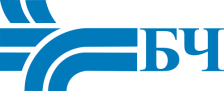 Russian suppliers
Mogilevenergo
11
Trade finance. Documentary operations.
New cooperation 
under documentary operations with:

Sberbank CZ, a.s. (Czech Republic)

Bank Saint-Petersburg (Russian Federation)


CITI Bank (Hungary)



Renovated cooperation
under documentary operations:
 
Danske Bank (Denmark

Nordea Bank AB (Finland)

Bayerische Landesbank (Germany)
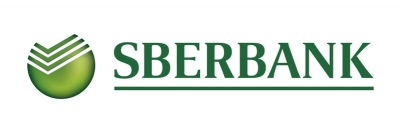 2018
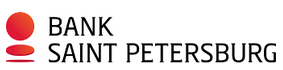 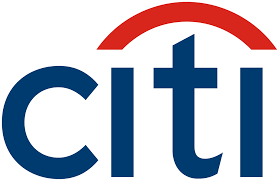 371 
documentary 
letters of credit
565
USD mln 
in equivalent
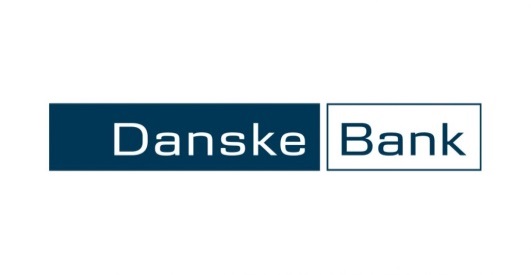 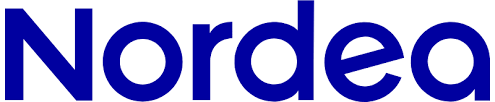 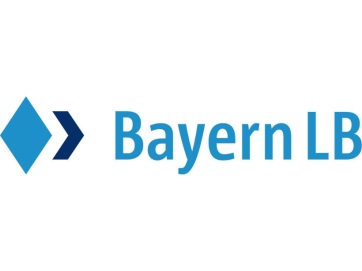 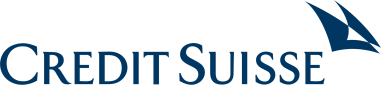 Credit Suisse (Switzerland) Ltd.
International Bank for Economic Cooperation
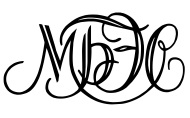 12
Trade Finance. Achievements & Challenges
Trade financing gross volume dynamics, USD in equiv.
Geography of trade finance, 01.01.2019
1477
770
Most active lenders in 2018:
TOP  clients  in trade finance
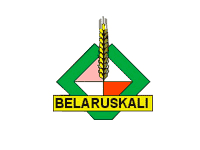 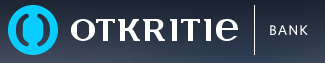 19 trade loans for EUR 220 mln
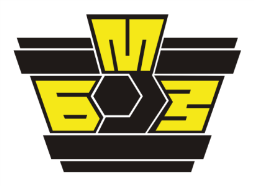 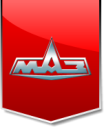 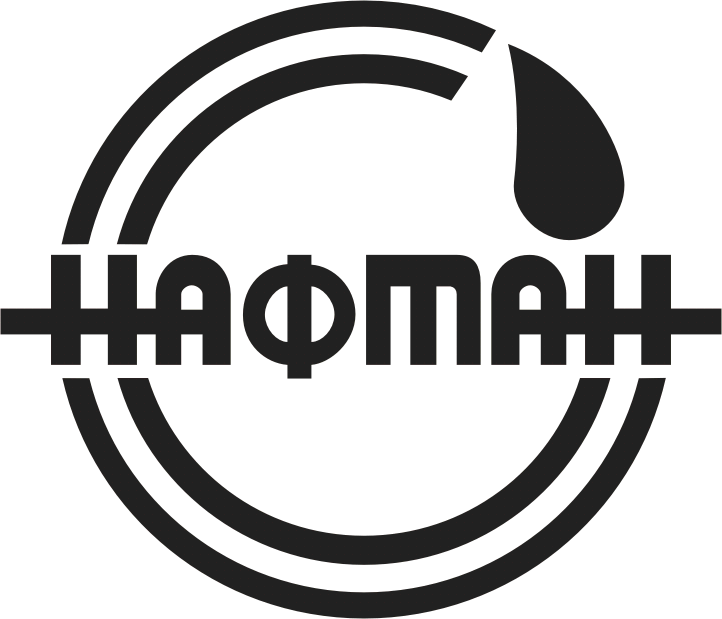 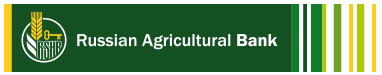 14 trade loans for 
EUR 294 mln
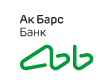 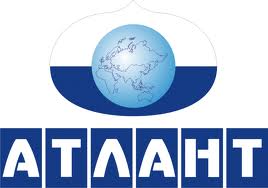 11 trade loans for EUR 112 mln
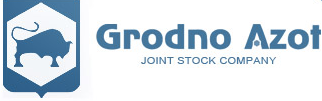 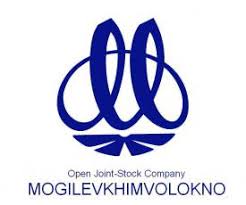 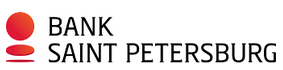 7 trade loans for EUR 74 mln
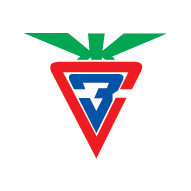 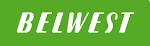 In 2018 the Basic Agreement were signed with Russian Sovcombank and Bank Saint Petersburg.
13
ECA  business
* Such countries as Taiwan, Norway, Denmark, Netherlands, Belgium, Finland, Austria have ratio less than 1%.
Top Countries in ECA-covered financing:

         China
            
         Germany
             
          
         Poland
               
        
          Czech Republic
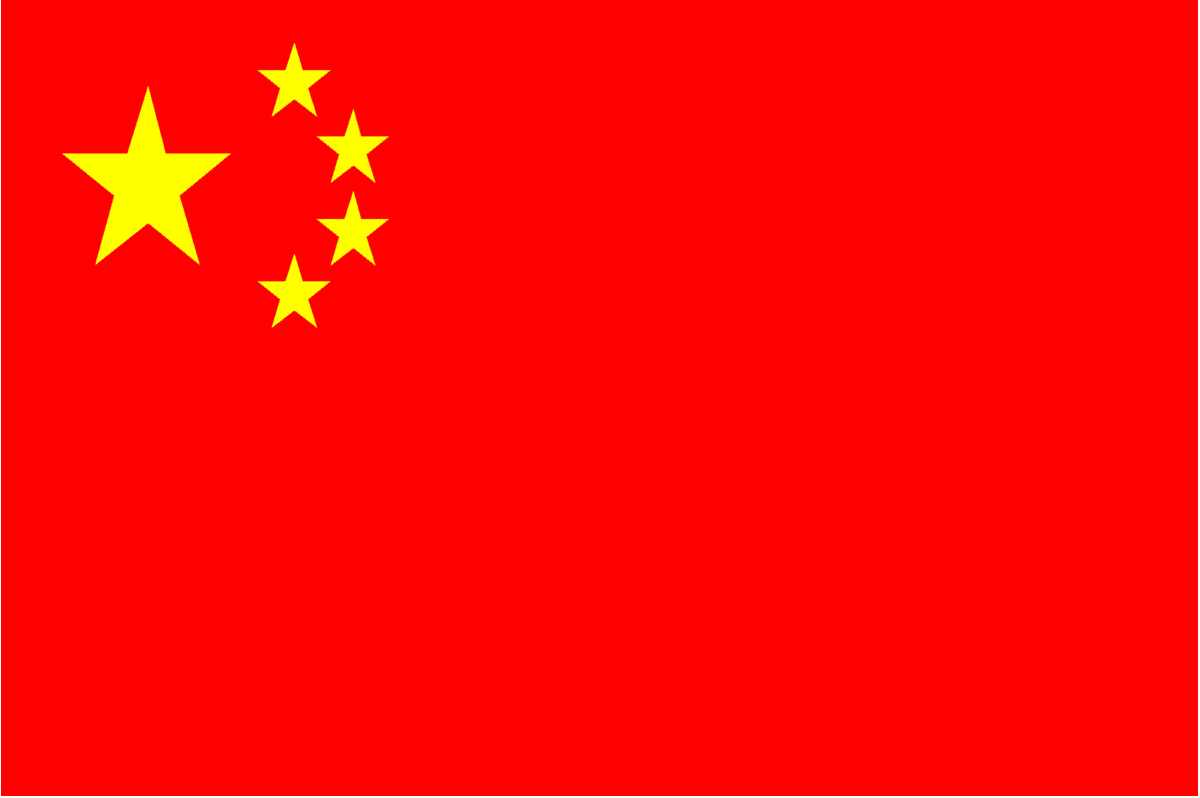 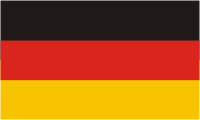 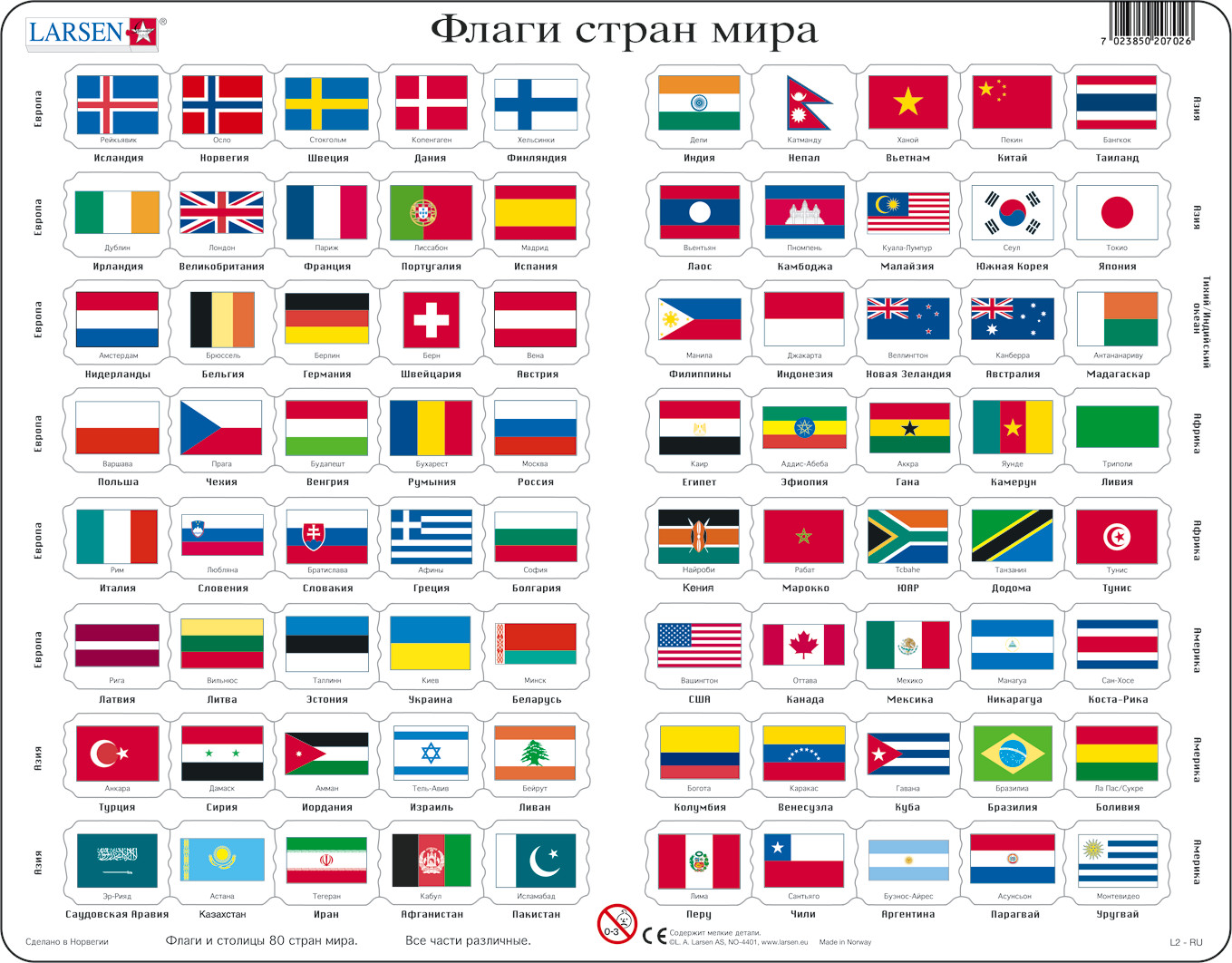 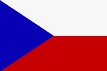 14
Esteemed partners. 
Achievements
2019
2018
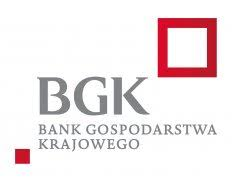 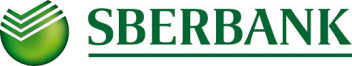 Switzerland
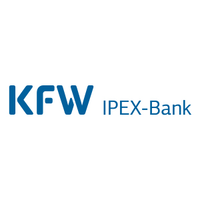 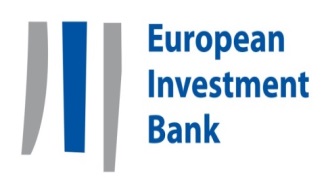 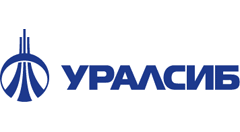 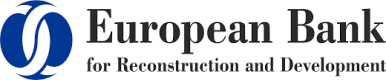 Basic Loan
 Agreement
Finance Contract 
for SME financing 

EUR 25 mln
Long-standing cooperation
Confirming bank agreement
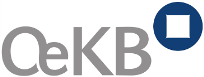 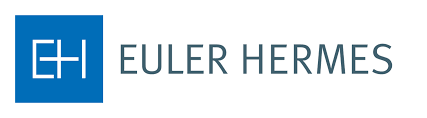 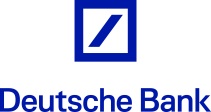 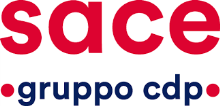 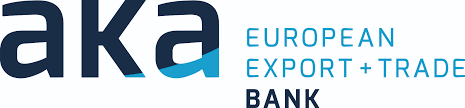 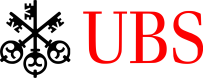 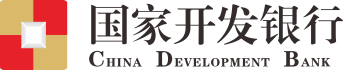 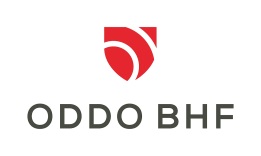 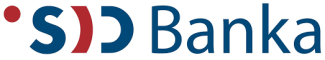 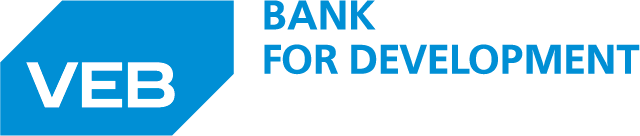 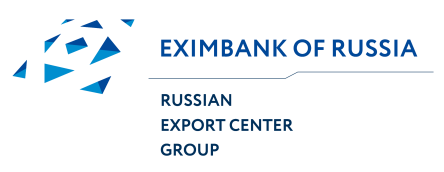 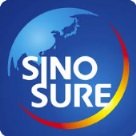 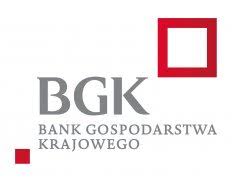 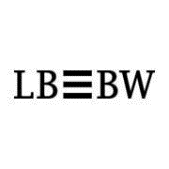 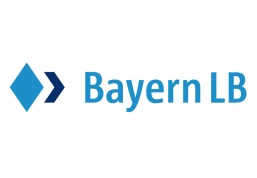 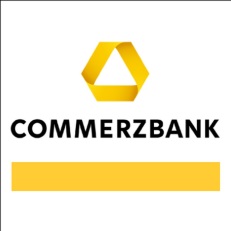 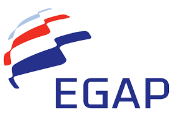 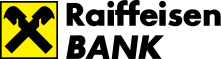 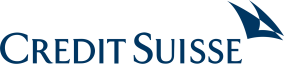 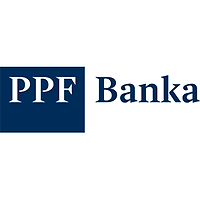 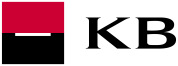 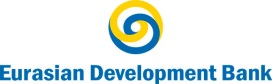 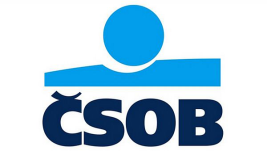 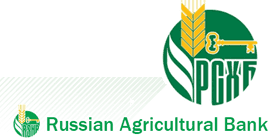 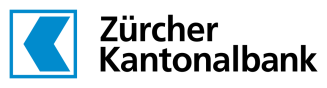 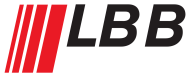 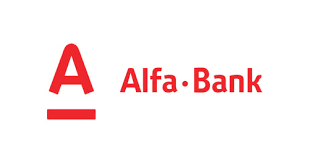 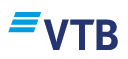 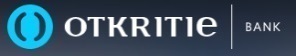 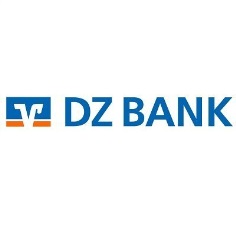 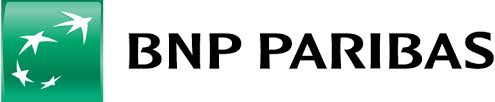 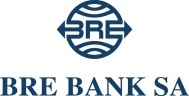 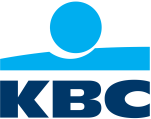 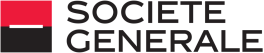 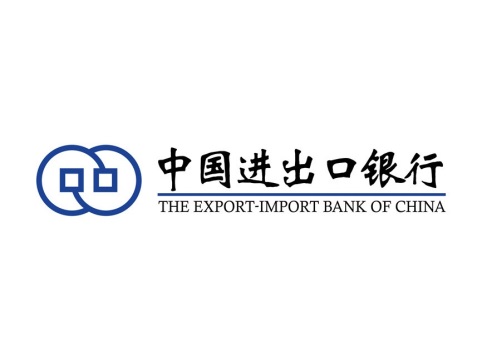 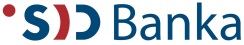 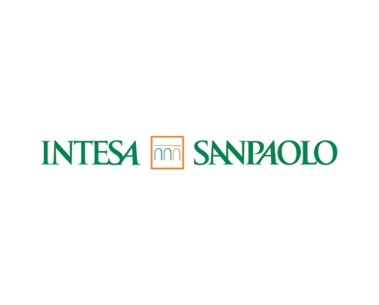 15
Prospects
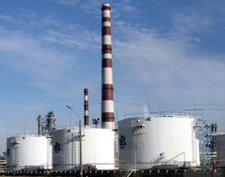 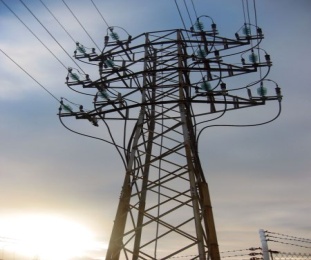 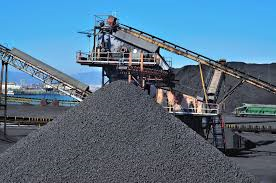 Energy
Mining industry
Petrochemicals
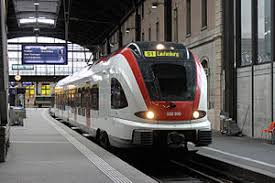 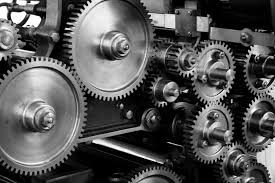 Modernization of railway rolling stock
Engineering
16
Thank your for your attention!

Looking forward to further cooperation!